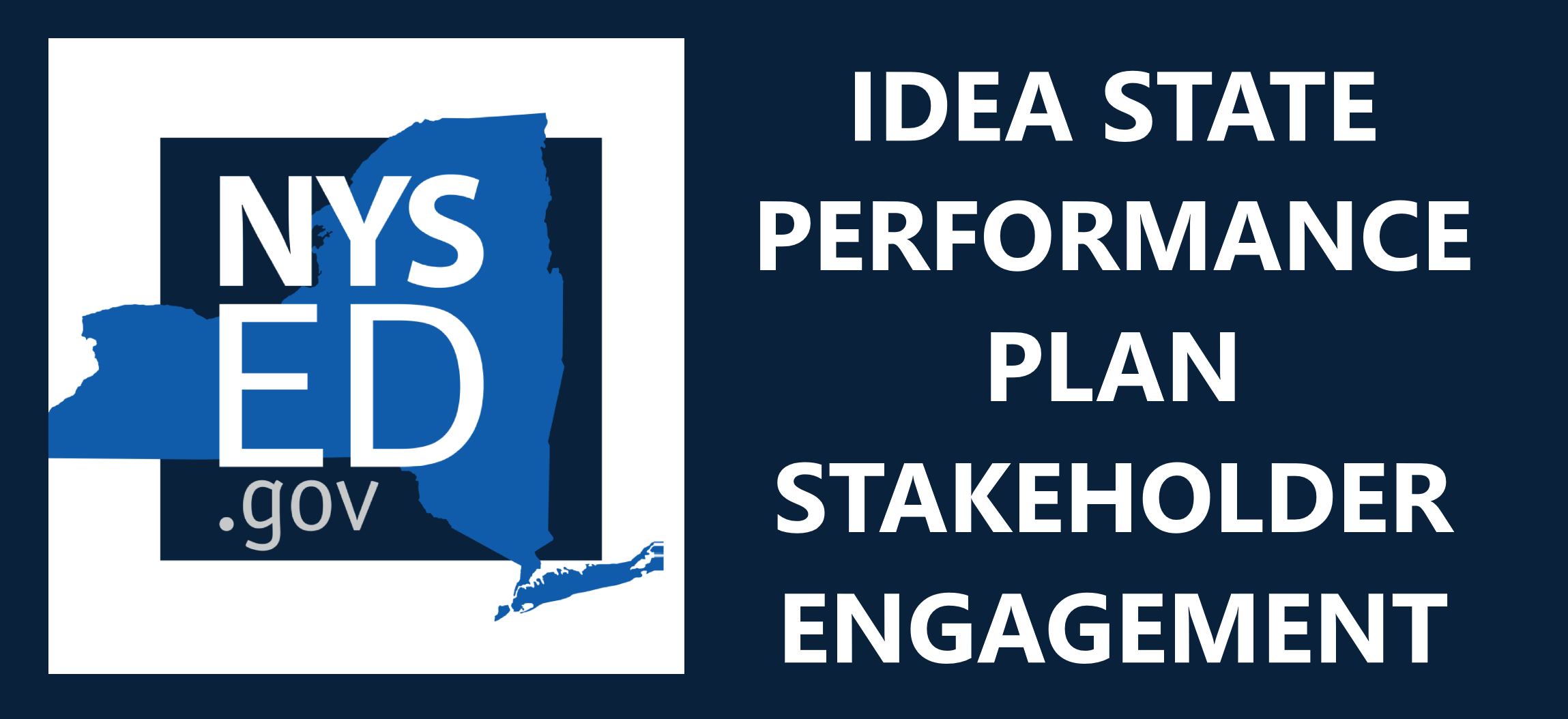 State Performance Plan (SPP)/Annual Performance Report (APR) 2020-2025
Individuals with Disabilities Education Act (IDEA)
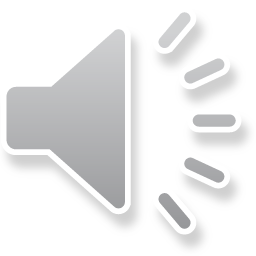 Indicator 16 Mediation
[Speaker Notes: Thank you for joining today’s presentation on State Performance Plan Indicator 16. This presentation focuses on mediation as an option to resolve special education related disputes.]
INDICATOR #16
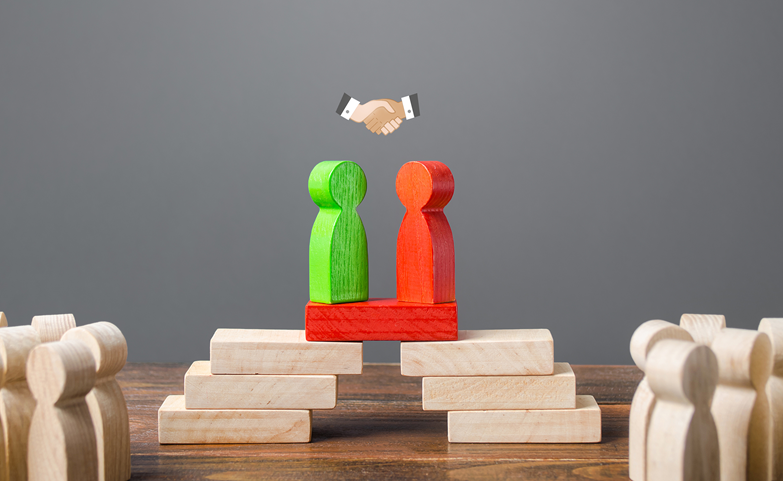 Percent of mediations held 
that resulted in mediation agreements.
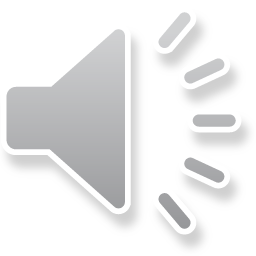 2
[Speaker Notes: Indicator 16 is the percent of mediations held that resulted in mediation agreements.]
Agenda for SPP Indicator 16
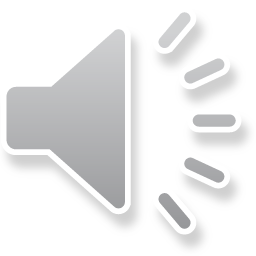 3
[Speaker Notes: As we advance through the slides, we will review how we measure Indicator 16 and the data that New York State has reported over the last few years.
 
We will also consider improvement strategies and propose new targets we hope to achieve.  

This agenda is a road map for collaboration between the New York State Education Department (NYSED) and our stakeholders, providing opportunities for you to pose questions and provide your input on improvement activities and proposed targets for this indicator.]
Thank you for participating today!Today participants will….
Increase understanding of Indicator 16 and how New York State (NYS) measures and collects this data.
Increase understanding of current information and trend data regarding NYS progress in meeting SPP 16 targets and state and national comparisons.
Increase understanding of current and suggested improvement strategies to increase the percent of mediations held that result in mediation agreements.  
Review and obtain comment on proposed targets for the FFY 2020-2025 SPP/APR.
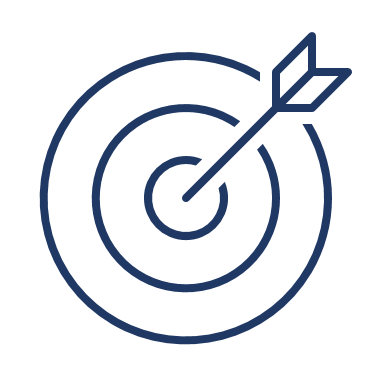 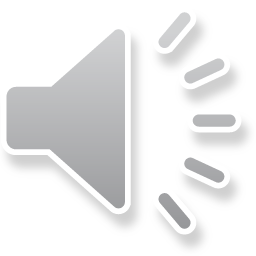 4
[Speaker Notes: As a result of this presentation on Indicator 16, we would like participants to: 

Have a clear understanding of mediation and mediation agreements and how the State collects and measures this data;

Understand the current information and trend data regarding New York State's progress in meeting Indicator 16 targets as well as State and national comparisons;​ 

Understand and provide comment on the current and proposed improvement strategies to help increase the use of mediation and mediation agreements; and

Review and provide comment on proposed targets for the Federal Fiscal Years 2020 to 2025 State Performance Plan(SPP)/Annual Performance Report(APR).]
Introduction
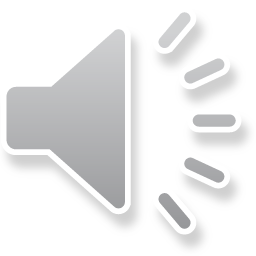 5
[Speaker Notes: We will start by defining a few key terms and explaining important information about Indicator 16.]
Frequently Used Terms
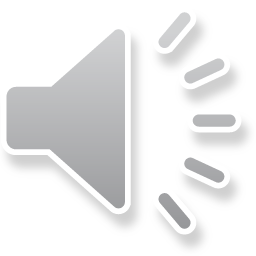 6
[Speaker Notes: This slide shows a list of key terms and definitions that appear in the presentation. 

SPP is an acronym for the State's Performance Plan.  This is a six-year plan that the United States Department of Education requires each state to develop to improve its implementation of the Individuals with Disabilities Education Act (IDEA).

The Annual Performance Report (APR) is the annual report to the United States Department of Education on the 17 indicators included in a state’s six-year State Performance Plan.

Federal Fiscal Year (FFY) is the period from October 1 – September 30

SPP Indicator 16 measures the percent of mediations held that resulted in mediation agreements.

Mediation: Special education mediation is a voluntary process in which parents of students with disabilities and school district personnel meet with a specially trained, impartial individual (i.e., a mediator) to resolve disputes in a collaborative way.

A mediator is a specially trained, impartial individual who is not employed by the school district or by the New York State Education Department (NYSED) and is a volunteer who receives special training to facilitate the mediation process. 

Mediation Agreement-Following mediation, any agreement reached is documented in writing by the mediator, signed by both parties and subsequently implemented.  This written, signed mediation agreement is legally binding and enforceable in any State or district court in the United States. 

A due process impartial hearing is a formal process in which the parties (i.e.,  parents and school districts) present their case and present evidence before an impartial hearing officer (IHO) who then issues a written decision.]
Establishment of Procedures for Mediation
Each school district must ensure that procedures are established and implemented to allow parties to resolve disputes involving any matter for which an impartial due process hearing may be brought through a mediation process, including matters arising prior to the filing of a due process complaint notice.
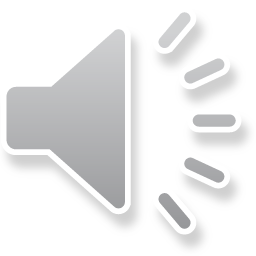 [Speaker Notes: State regulations require that each school district must ensure that procedures are established and implemented to allow parties to resolve disputes involving any matter for which an impartial due process hearing may be brought through a mediation process, including matters arising prior to the filing of a due process complaint notice. 

The regulation requires that school districts must make mediation available to allow the parents and district to resolve disputes that may arise relating to the identification, evaluation, educational placement or the provision of a free appropriate public education (FAPE) to a student with a disability or a student suspected of having a disability.

The regulation states that any matter that can be resolved through a due process complaint can also be brought to mediation, and that mediation can be requested at any time including before or at the same time as an impartial hearing request.]
Key Information Regarding Mediation
Mediation is voluntary; both the district and parent must agree to use mediation.

Mediation is provided at no cost to the parents and school district.

New York State (NYS) Education Law requires that mediations be conducted by mediators from the Community Dispute Resolution Center (CDRC).  The 21 CDRCs are nonprofit, independent agencies serving each of the 62 counties in the State.  The CDRCs are overseen by the NYS Unified Court System Office of Alternative Dispute Resolution and Court Improvement. 

All conversations that occur during the mediation process are confidential.  Mediation conversations cannot be used as evidence in any subsequent due process hearing or civil proceeding.

In mediation, the focus is on establishing collaboration and communication between the parties.

 Mediation is often a less adversarial and less time-consuming way of resolving special education-related disputes.

The parties have the flexibility to devise their own solutions which may result in greater satisfaction,  commitment and ownership of the agreement.
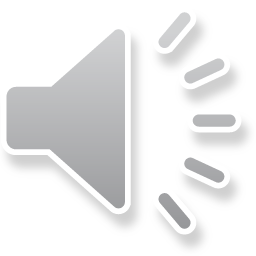 8
[Speaker Notes: Here are some key points that will assist in understanding the mediation process:

Mediation is voluntary; both the district and parent must agree to participate in mediation.  The Individuals with Disabilities Education Act (IDEA) indicates the party (e.g., parent or district) has the right to refuse to participate when the other party requests a mediation.

There is no cost to a school district or parent when special education mediation is used.  Mediation is paid for by the New  York State Education Department  (NYSED), through a contract with the Community Dispute Resolution Centers (CDRCs).

New York State Education Law requires that mediations are conducted by qualified and impartial mediators from the CDRC.   There are 21 CDRCs serving the 62 counties in New York State.  CDRCs are nonprofit, independent agencies overseen by the New York State Unified Court System Office of Alternative Dispute Resolution and Court Improvement. 

All conversations that occur during the mediation process are confidential.  Whatever is said during mediation sessions cannot be used as evidence in any subsequent due process hearing or in court.

In mediation, the focus is on establishing collaboration and communication between the parties to reach a mutual agreement.  In contrast, an impartial hearing tends to be a more adversarial process, with the decision rendered by the hearing officer.   

When compared to a due process hearing, mediation generally takes much less time, is less expensive and is less adversarial.

In mediation, the parties can arrive at their own solutions.  This may result in greater satisfaction, commitment and ownership of the agreement by the parties.]
Measurement
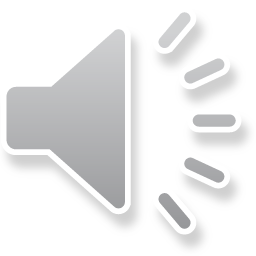 9
[Speaker Notes: Let's discuss how we measure Indicator 16.  

That is, how do we determine the number of mediations and mediation agreements for reporting as part of our State Performance Plan (SPP)?]
Goal #1:
Increase understanding of Indicator 16 and how 
New York State measures
and collects this data.
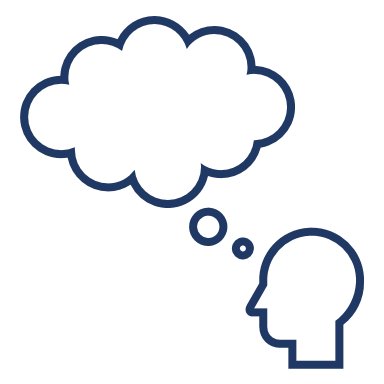 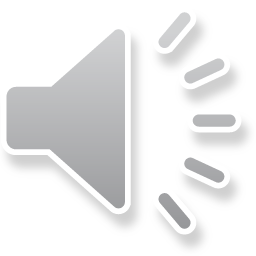 10
[Speaker Notes: Our goal for this section of the presentation is to increase understanding of Indicator 16 and how NYS measures and collects this data.]
Source of Data
Data is collected from the Community Dispute Resolution Centers (CDRCs) by an outside contractor.
Data is then entered into the New York State Education Department’s Special Education Data (SED) Monitoring Data Base by the contractor for the school year (July 1-June 30).
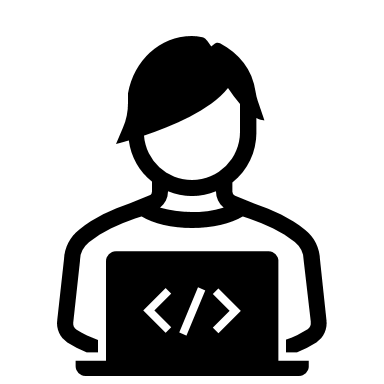 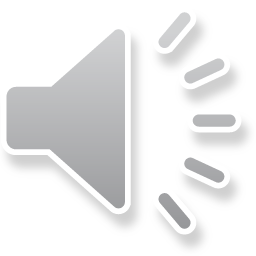 11
[Speaker Notes: Data is collected for SPP Indicator 16 using NYSED’s Special Education Data (or SED) Monitoring Data Base. 

Data is entered directly into SED Monitoring by the contractor throughout the school year.   

The reporting period is July 1 through June 30 of each school year.]
How We Measure Indicator 16
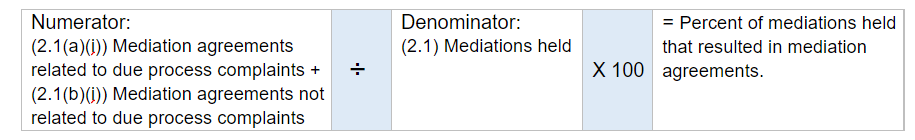 Measurement: Percent = (2.1(a)(i) + 2.1(b)(i)) divided by 2.1) times 100.  
Data Includes: 
(2.1): Mediations held
(2.1(a)): Mediations held related to due process complaints
(2.1(a)(i)): Mediation agreements related to due process complaints
(2.1(b)): Mediations held not related to due process complaints
(2.1(b)(i)): Mediation agreements not related to due process complaints
Indicator 16 Measurement for the 2019-20 School Year
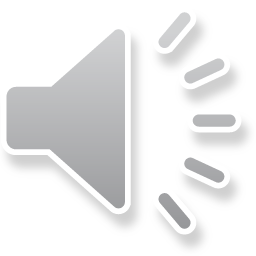 12
[Speaker Notes: This slide identifies the formula for how we measure Indicator 16 – regarding mediation and mediation agreements.

Remember that Indicator 16 is the percent of mediations held that resulted in mediation agreements. The measurement includes mediation agreements related to due process impartial hearings and those not related to due process impartial hearings.

The calculation is:
the number of mediation agreements related to due process complaints, plus the number of mediation agreements not related to due process complaints, divided by the total number of mediations held times 100.

For example, using data from the 2019-20 school year: 
The number of mediation agreements related to due process complaints was 13. Those are added to the number of mediation agreements not related to due process, which were 97. This equals a total of 110 mediation agreements.
That total (110) is divided by the number of mediations held which was 132 and multiplied by 100.
So, for the 2019-20 SY, 83.33% of mediations held resulted in mediation agreements.

It’s important to note that while the number of mediations held in New York State is not many, when mediation is used, it is very effective in resolving disputes.]
Stakeholder Discussion
Check for understanding: Are there any questions about the SPP measurement for Indicator 16 and how the  data is used to measure results or outcomes?
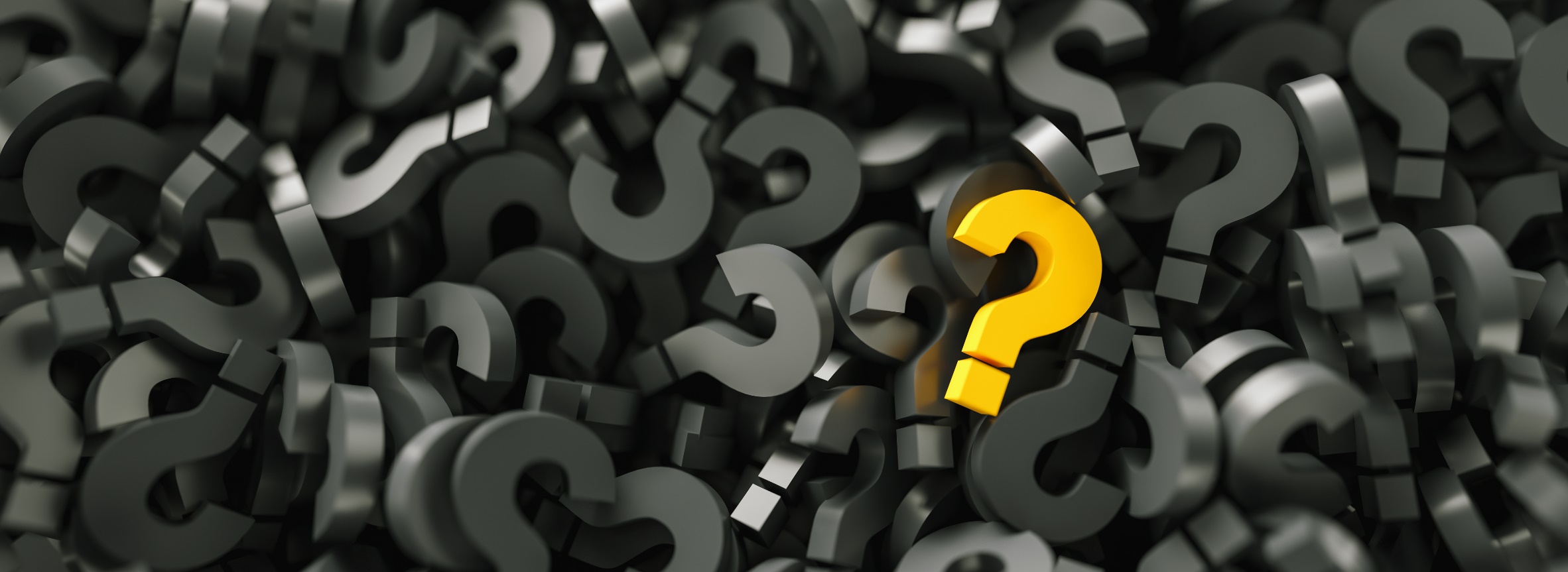 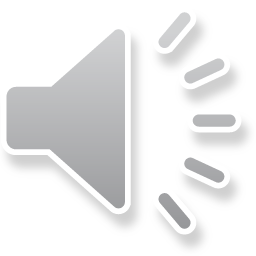 13
[Speaker Notes: Are there any questions about the SPP Indicator 16 measurement or how the data is used to measure results or outcomes?]
The Data
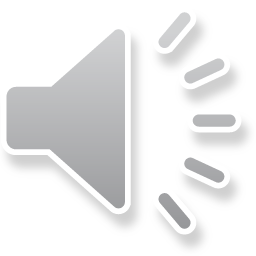 14
[Speaker Notes: Now let’s look at past and current data for Indicator 16.]
Goal #2:
Increase understanding of current information and trend data regarding NYS progress in meeting SPP 16 targets 

Review state and national comparisons
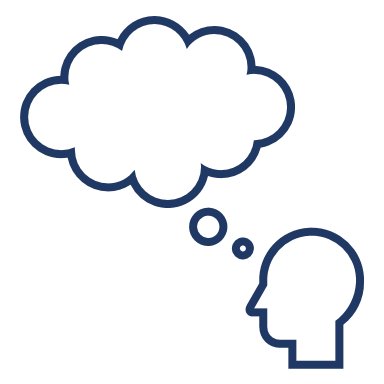 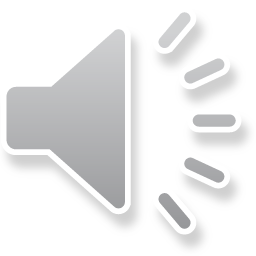 15
[Speaker Notes: Our goal in this section is to increase understanding of current and trend data regarding New York State progress in meeting our Indicator 16 targets.  

We will also look at other states' data and how New York State compares nationally.]
Explanation Indicator 16 FFY Data in the Annual Performance Report (APR)
Data years presented will reflect the data NYSED submits to the federal Office of Special Education Programs (OSEP) in the APR which covers the federal fiscal year (FFY) period
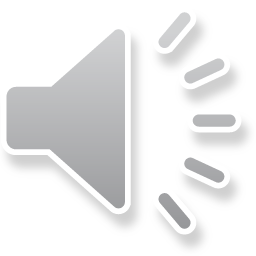 16
[Speaker Notes: The data that we present today will reflect the Annual Performance Report (APR) data that the New York State Education Department submits to the federal Office of Special Education Programs (or OSEP).  

The reporting period is based on the federal fiscal year (or FFY).  For Indicator 16, school year data is reported in the same year’s APR.  For example, the 2020-21 school year data is reported in the FFY 2020 APR which is reflected in the February 2022 APR submission to OSEP.]
Indicator 16: Mediation Agreements Trend Data FFY 2014 – FFY 2019
Indicator 16 Trend Data
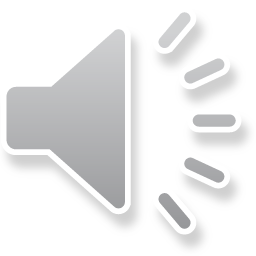 17
[Speaker Notes: Remember that Indicator 16 is the percent of mediations held that resulted in mediation agreements. 

This slide shows New York State's reported trend data for Indicator 16 over the past six years. 

 At the top, you can see a chart with our targets for each year – and our performance data.  You can see from the chart that some of the targets (for example 2017 through 2019) include a range for each target.  The Office of Special Education Programs allows states to set a range for their targets, should they choose to do so. As you can see from this slide, NYSED choose to set a range for some of its mediation targets in its last round of target setting.

The line graph also shows the same trend data for each year. The blue line indicates the target and the red line indicates New York State’s performance.  

For this indicator, the higher the number in green, the better the performance.

Here are some important highlights of this data:
In 2006, the State established a baseline of 90.64% of mediations held that resulted in mediation agreements.  This was the actual performance data for 2006. 

NYS performance fell below the targets for 5 out of the 6 years shown – from 2015 to 2019 our results fell below the targets set for each year.  For 2017, 2018, and 2019, we set targets using a range scale where targets would be met if the percentage of mediations held that resulted in mediation agreements reached the lower number in the range. 

Overall New York State has only met its target in one of the last six years and performance has slipped a bit over time.]
Percent of Mediation Sessions Resulting in Mediation Agreements to Resolve the Dispute
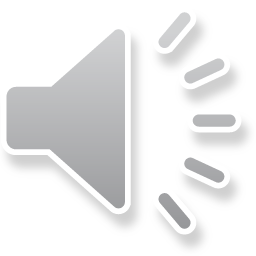 18
[Speaker Notes: This slide shows the comparison between the number of mediation requests (in orange), the number of mediations held (in blue), and the number of mediation agreements (in purple) as reported by school districts across the State.

As seen in this bar graph, not all requested mediations are held but when held, a significant number of mediations are successful and result in agreement.]
7-PAK State Comparison of Results Achieved for Mediation
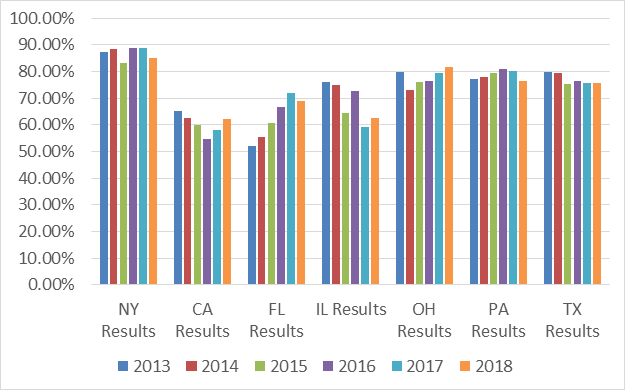 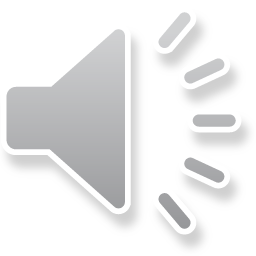 19
[Speaker Notes: This bar graph shows us the indicator 16 results for the 7-PAK states, with each states' mediation agreement data grouped together by state.  

New York, California, Florida, Illinois, Ohio, Pennsylvania, and Texas are known as the 7-PAK States.  The 7-PAK States is a consortium of the seven largest states that the National Association of State Directors of Special Education, Inc. determined to have both similar demographics (e.g., general population, diversity, significant rural and inter-city populations) and issues in the delivery of special education programs to its students with disabilities. 

The color bars represent the years.  NYS results are represented by the first grouping on the left.  When comparing the results achieved for mediations held that resulted in agreement, New York performed better than all of the 7-PAK states for the past several years.  Ohio and Pennsylvania were the states with the next highest results.]
7-PAK State Comparison
2018 FFY
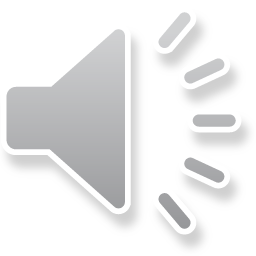 20
[Speaker Notes: Data in this chart indicates that while NYS has a higher percent of mediations that resulted in a mediation agreement, some of the 7-PAK states have more mediations requested and held.]
NYS Due Process Complaints Filed vs Mediations Requested
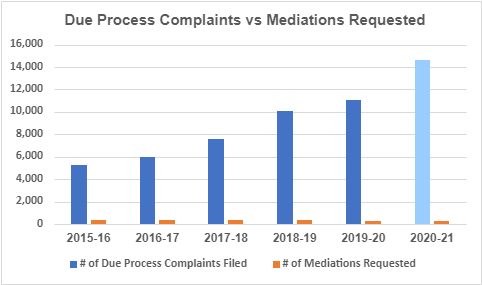 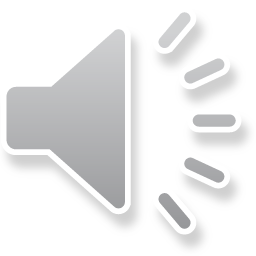 21
[Speaker Notes: Here is a chart and a bar graph showing that as the number of due process complaints in New York State substantially increased over the last six years (see the blue bars), the number of mediation requests (see the orange bars) did not increase over the same time period.  In fact, other than in 2017-18 school year, the number of mediation requests have continued to decline.

In the 2020-21 school year, 98% of due process complaints and 80% of mediation requests were filed in NYC. The 2020-21 school year data, noted on this chart, will be reported to the federal Office of Special Education Programs this fall.]
Issues being referred for special education mediation Statewide: 2019-20 School Year
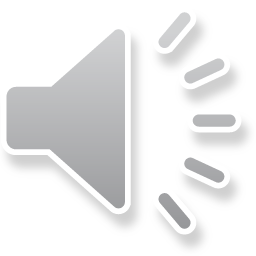 22
[Speaker Notes: This chart shows which issues are being referred for special education mediation Statewide in the 2019-20 school year.  It shows the issues that tend to be mediated in New York City versus districts outside New York City. 

Individualized Education Program (or IEP) is the most often requested issue to mediate in both New York City and in districts outside of New York City.]
Mediation Agreement Rates in New York City (NYC) vs. Districts Outside NYC
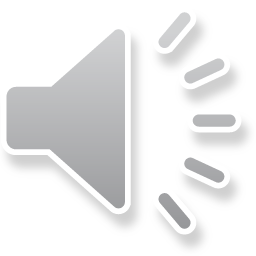 23
[Speaker Notes: While New York City has more mediations held as compared to the number of mediations held in districts outside New York City, this chart shows that the mediation agreement rate is similar.   

For the three school years shown in the chart, mediation agreement rates in New York City as well as districts outside New York City consistently surpassed 85%.]
National Mediation Agreement RateUSDOE 2020 Part B FFY2018 SPP/APR Indicator Analysis Booklet p. 125  https://sites.ed.gov/idea/files/PartB-IndicatorAnalysis-FFY2018.pdf
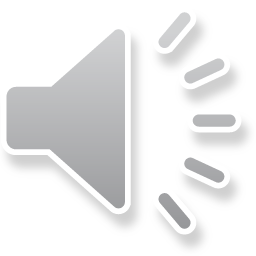 24
[Speaker Notes: This chart from the US Department of Education shows the average rate of mediation agreements as reported across the country, as well as the highest (100%) and lowest percentage (0%) in rate of agreements reported by any one state.  100% agreement means that all mediations held in a state, no matter how few, reached agreement.  0% agreement means that all mediations held in a state failed to reach agreement.

This chart also shows the number of states that did not report mediation agreement data at all. 

For the six years shown in the chart, the national average mediation agreement rate ranged from a low of 69% in 2017 to a high of 77% in 2013 and 2014.   New York State's results exceeded the national average for each of the 6 years shown, with agreement rates ranging between 83.02% to 88.74%.

Despite the 2017 drop in the average mediation agreement rates reported nationally, there remains consistent high performance in mediation agreement rates across the nation. These results indicate that the use of a neutral third party helps educators and families involved in a dispute successfully reach agreement.]
Stakeholder Discussion
1) What did the Indicator 16 SPP data tell us?2) How should we use the data to inform our target-setting and improvement activities?
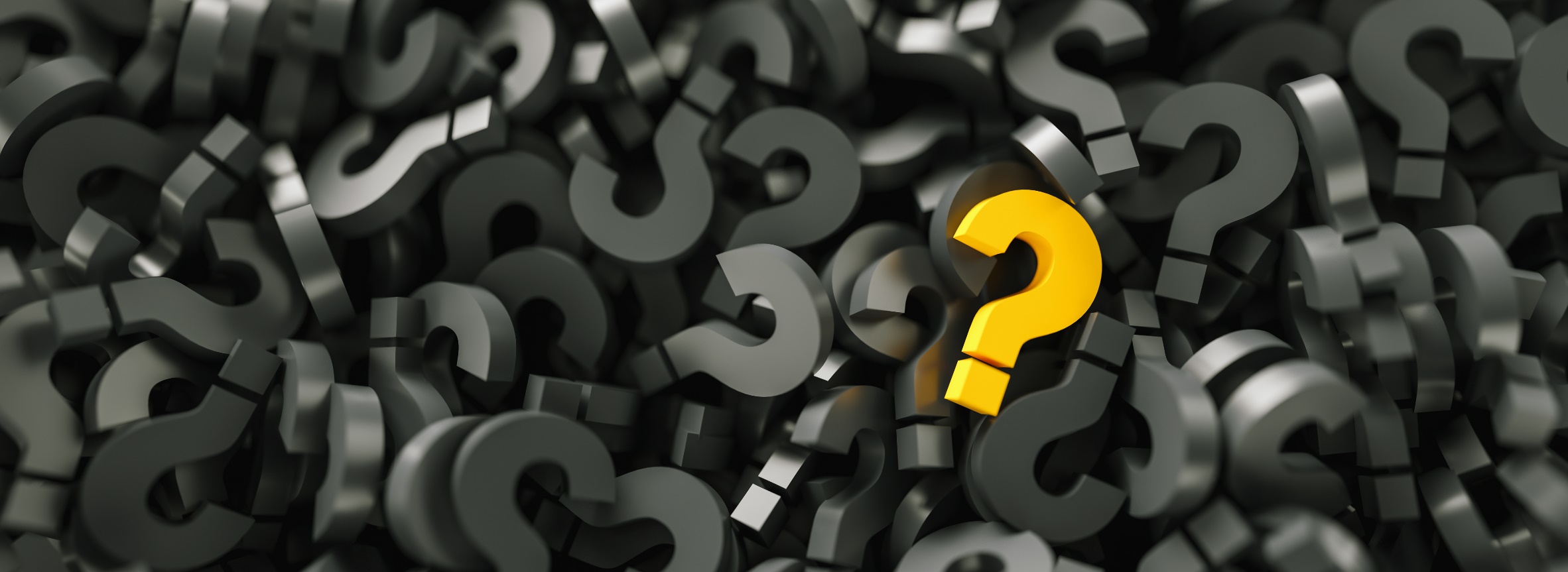 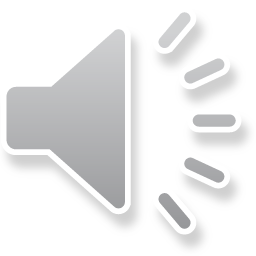 25
[Speaker Notes: What did you find interesting about the data for Indicator 16?

What did the Indicator 16 data tell us?  

How should we use the data to inform our target-setting and improvement activities?]
Improvement Activities
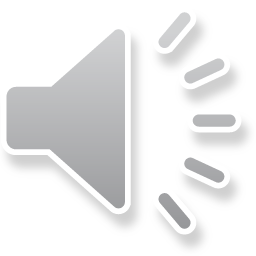 26
[Speaker Notes: Thinking about what we've discussed so far, let's look at how we can improve our Indicator 16 results.]
Goal #3:
Identify current and proposed 
improvement strategies for 
Indicator 16.
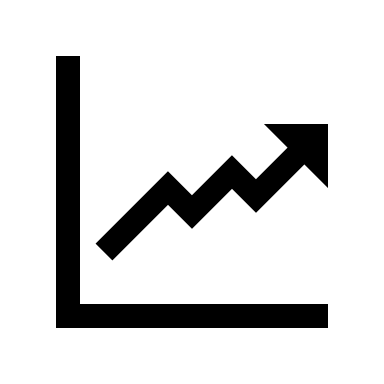 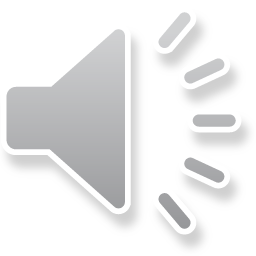 27
[Speaker Notes: Our goal in this section is to identify both current and proposed improvement activities for this Indicator.]
Current Improvement Activities
To increase the awareness and use of mediation across the State, the New York State Education Department (NYSED) recently awarded two contracts to promote the use of mediation, provide rigorous training to mediators on special education, collect and report mediation data and provide reimbursement for the cost of mediations held across the State. 

Outreach efforts have shifted to a systemic approach, in conjunction with the use of State-wide data to pinpoint regions/specific areas in need of supports.

Through a May 2019 Comprehensive Compliance Assurance Plan (CAP) developed for the New York City Department of Education, the district has identified a plan for the increased use of mediation.

In collaboration with its contractor, NYSED has recently developed an updated brochure on mediation
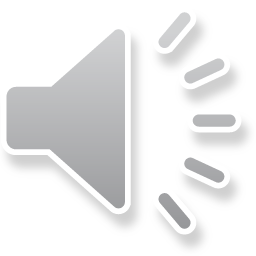 28
[Speaker Notes: Current improvement activities include the following:

To increase the awareness and use of mediation across the State, NYSED recently awarded two contracts to promote the use of mediation, provide more rigorous training to mediators on special education requirements, procedures and processes, collect and report mediation data and provide reimbursement for the cost of mediations held across the State. 

Outreach efforts via the contract have shifted to a systemic approach, in conjunction with the use of State-wide data to pinpoint regions/specific areas in need of supports.

Through a May 2019 Comprehensive Compliance Assurance Plan (CAP) developed for the New York City Department of Education, the district has identified a plan for the increased use of mediation.

In collaboration with its contractor, NYSED has recently developed an updated brochure on mediation.]
Current Improvement Activities (Con’t.)
The Office of Special Education provides guidance and resources on effective Mediation which include:

General information regarding mediation
A sample mediation request form
Mediation Questions and Answers
Mediation Brochure
Procedural Safeguards Notice
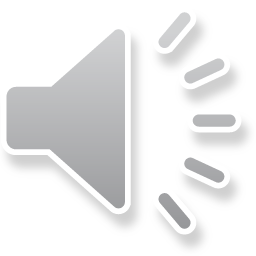 29
[Speaker Notes: Additional information regarding mediation can be found on the Department's website. This slide includes a list of the available documents. 

The New York State Education Department provides a sample mediation request form in multiple languages, that parents may, but are not required to use.]
Proposed Improvement Activities
Allow attorney fees to be mediated; 

Allow co-mediation as a training tool for new special education mediators;

Extend stay-put protection to mediation;

Re-evaluate requiring that disputes at the sub-committee level must be heard at the committee level prior to being able to engage in mediation;

Revise the legal requirement that an Individualized Education Program (IEP) be amended by a committee on special education or committee on preschool special education when a mediation agreement is reached;
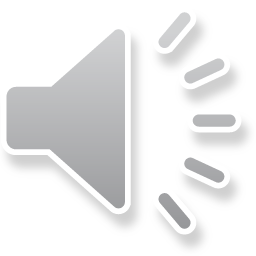 30
[Speaker Notes: In addition to the current improvement activities mentioned in prior slides, the following slides identify our proposed improvement activities:

1. Allow attorney fees to be mediated; currently, attorney fees cannot be addressed in mediation.  This change could result in an increase in the number of mediations.

2. Allow co-mediation as a training tool for new special education mediators; allowing a second mediator to assist a lead mediator strengthens the training of new mediators.

3. Extend the stay-put protection to mediation. The stay-put protection means that during the impartial hearing and appeal process, unless the local board of education and the parents otherwise agree, the student remains in his or her then current placement. Currently, this protection applies only to the special education due process hearing and appeal process.

4. Re-evaluate requiring that disputes at the sub-committee level must be heard at the committee level prior to being able to engage in mediation.  This change, which would require a regulatory revision, could result in an increase in the number of mediations.

5. Revise the State requirement that an Individualized Education Program (IEP) be amended by a committee on special education or committee on preschool special education when a mediation agreement is reached; 
State law and regulation requires that if the written agreement reached by the parties in mediation is inconsistent with the student’s IEP, then the IEP must be immediately amended by the committee on special education (CSE) or committee on preschool special education (CPSE) to be consistent with the mediation agreement. IDEA does not require amendment of the IEP as a result of mediation. CSE’s and CPSE’s should not be amending an IEP in instances where a mediation agreement results in a student receiving services from a program not on the New York State Education Department’s program approval list. Because mediation results in a legally binding agreement, amendment of the IEP is not required.
A change to regulation and New York State education law would be required for this.]
Proposed Improvement Activities (Con’t.)
6. Re-evaluate the types of data collected to better serve the Community Dispute Resolution Centers (CDRC’s) performance and lead to more focused training opportunities;

7. Provide training to district Committee on Preschool Special Education (CPSE) and Committee on Special Education (CSE) Chairpersons on the use of Mediation as a dispute resolution option;

8. Provide training to parents, parent advocates and districts on the requirements and benefits of mediation.
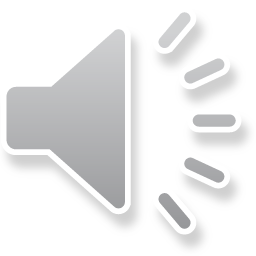 31
[Speaker Notes: Additional proposed improvement activities to consider include an increased focus on training and professional development: 

The New York State Education Department could consider evaluating the types of data collected to better serve the CDRC’s performance and lead to more focused training opportunities;

Training could be provided to district Committee on Preschool Special Education (CPSE) and Committee on Special Education (CSE) Chairpersons on the use of Mediation as a dispute resolution option.

Training could also be provided to parents, parent advocates and districts on the benefits of mediation.]
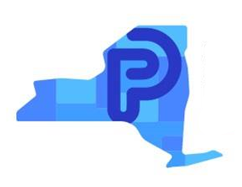 Office of Special Education Educational Partnership Tiered Support & Professional Development
Systems Change Work Providing a Variety of Supports to Educational Organizations in New York State
1
2
3
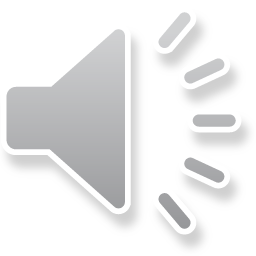 32
[Speaker Notes: The OSE Educational Partnership is a special education professional development network located in Regional Teams across the State.  Regional Teams are comprised of a Regional Partnership Center that has specialists who provide professional development in a range of disciplines including behavior, transition, culturally responsive education, literacy and specially designed instruction, a school aged Family and Community Engagement Center that has specialists with expertise supporting parents and families of school-aged students with disabilities and an early childhood Family and Community Engagement Center that supports parents and families of preschool students with disabilities. 
 
These Regional Teams provide professional development to stakeholders including parents and families as well as schools, including preschools, that serve student with disabilities.   
 
The Regional Teams offer three tiers of support:

Regional Learnings are offered to all educational organizations and/or parents and families of students with disabilities in a region.  The training may be offered in-person and/or virtually and there are training topics in all areas of special education.
 
Targeted Skills Groups are provided to groups of schools that have a similar performance or compliance issue that requires more intensive professional development and targeted assistance.

Support Plans are the most intensive level of support that includes embedded support from one or more specialists from the Regional Team provided directly into the identified schools.

Trainings currently offered by the Educational Partnership include training on Mediation.]
Expected Outcomes of Proposed Improvement Activities
An increase in the number of mediations requested, held and ending in agreement.
An increase in the quality of mediations held.
An increase in the depth of knowledge on the part of the Special Education Mediator.
An increase in promotion and use of mediation as an early dispute resolution option by districts and parents.
A decrease in the number of due process complaints filed.
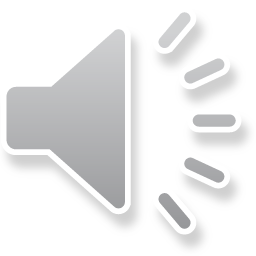 33
[Speaker Notes: The expected outcomes of both current and proposed improvement activities are:
An increase in the number of mediations requested, held and ending in agreement.
An increase in the quality of mediations held.
An increase in the depth of knowledge on the part of the Special Education Mediator.
An increase in promotion and use of mediation as an early dispute resolution option by districts and parents.
A decrease in the number of due process complaints filed.]
Stakeholder Discussion
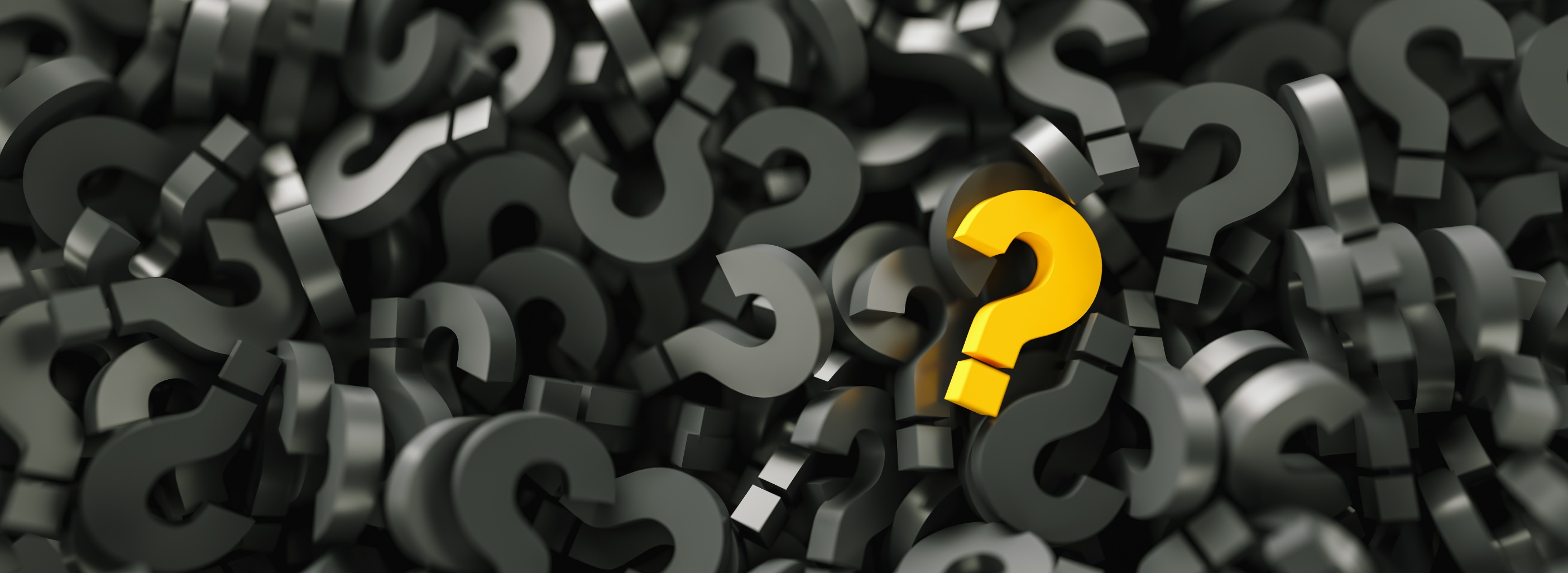 What activities could be considered, maintained, or strengthened to address improvements in Indicator 16?
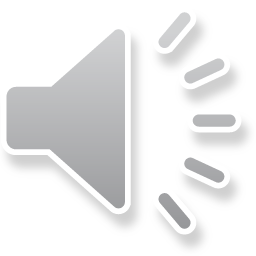 34
[Speaker Notes: We will discuss with stakeholders what activities could be considered, maintained, or strengthened to address improvements in Indicator 16? 

Let's discuss these current and proposed improvement activities:

Which of these activities would improve the quantity of mediations held?  

Which of these activities would improve the quality of mediations held?
Are there additional activities that could address  improvements in this area?]
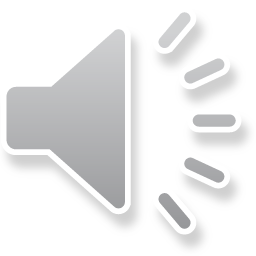 35
[Speaker Notes: Let's look at the future targets we propose setting for Indicator 16.]
Goal #4:
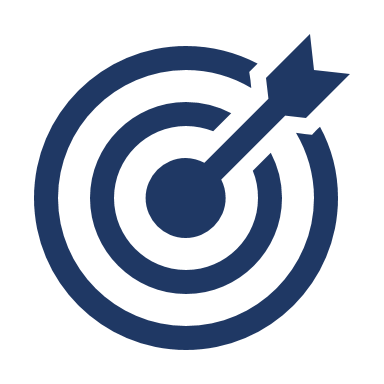 Review proposed SPP Indicator 16 targets for the FFY 2020-2025 SPP/APR.
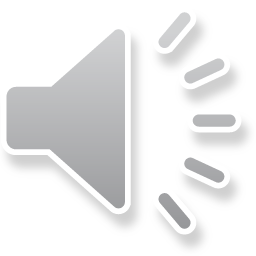 36
[Speaker Notes: Our next goal is to review the proposed Indicator 16 targets for the 2020 through 2025 federal fiscal years.]
Proposed Indicator #16 Targets 2021-2025
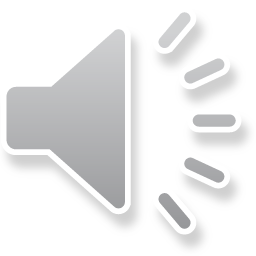 37
[Speaker Notes: This slide shows the new targets the New York State Education Department is proposing:  

Our past baseline as established in 2006 was 90.64%.  We propose adjusting the baseline to our most recent data for the School Year 2019-20 which is 83.33%. This proposed change is consistent with current data results. Additionally, with the proposed improvement strategies to increase the number of mediations requested and held, it is likely that our current rate of agreement will decrease.  The percentage of mediation agreements will likely decrease with the increasing number of mediations held, in part, due to the increased number and complexity of the cases.

When we analyze the data results for the 7-Pak States with higher numbers of mediation meetings held than New York State, their data on the percent of mediation agreements is significantly lower than New York State’s. 
For example, in 2018, New York State held 189 mediation meetings with 85% resulting in mediation agreements.  California held 2,742 mediation meetings with 62% resulting in mediation agreements. Illinois held 278 mediation meetings with 64% resulting in agreements. Texas held 223 mediation meetings with 76% resulting in agreement.  

In the 7- PAK states, the percentage of mediation agreements typically decreased with the increasing number of mediations held. The New York State Education Department suspects that with an increasing number of cases, the cases may likely become more complex and may be more challenging to resolve.

The New York State  Education Department believes that, given the number of requests for impartial hearings in New York State, increasing the number of mediations requested and held is essential. 

Using that new baseline and previous data, this slides shows our proposed targets going forward.  

For 2020 and 2021, we are proposing an 83 percent target for mediation agreements. 

In 2022 and 2023, the target increases to 85 percent and in 2024 and 2025, the target increases again to 88 percent.]
Stakeholder Discussion
Targets must show improvement over baseline and be rigorous but achievable.                           Do you feel that the proposed targets are too high, too low, or just right?
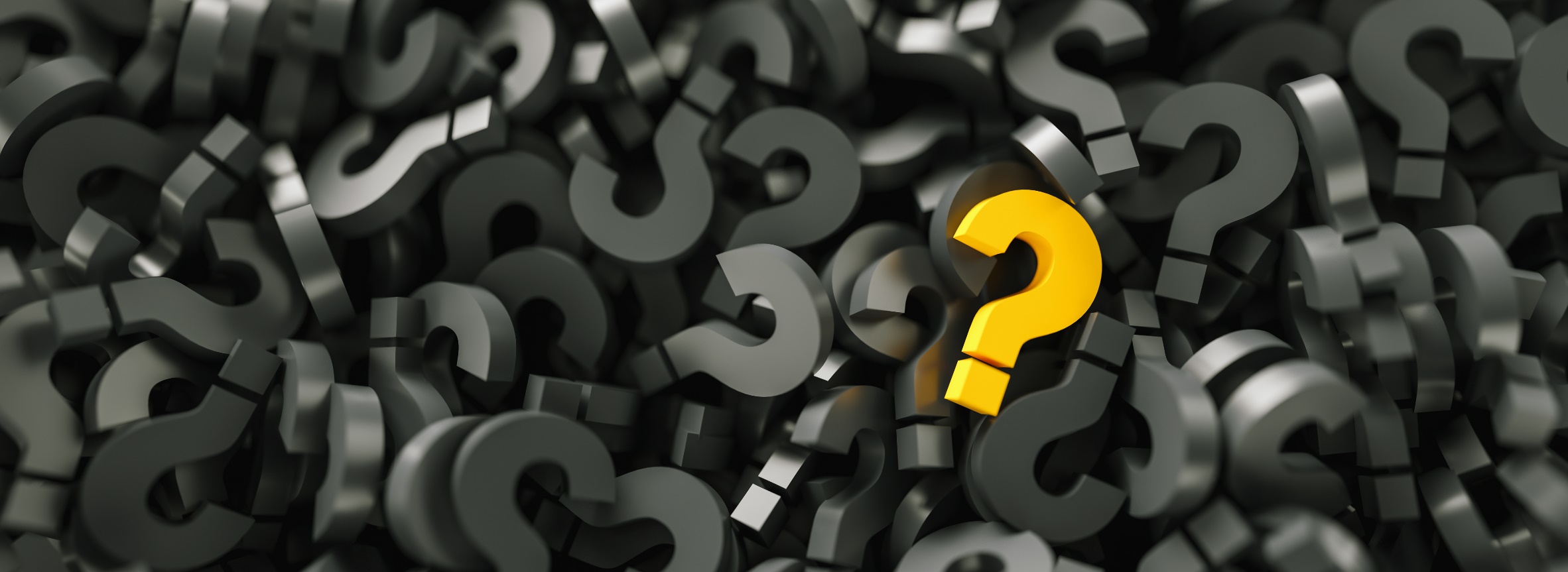 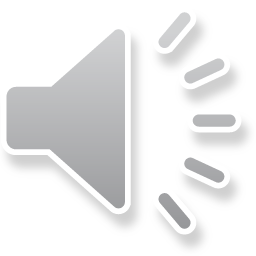 38
[Speaker Notes: Let's discuss our proposed targets.  Are they achievable?  Are they rigorous enough?  Are they too rigorous?

Do you feel that the proposed targets are too high, too low, or just right?]
Share Your Voice in our Online Survey
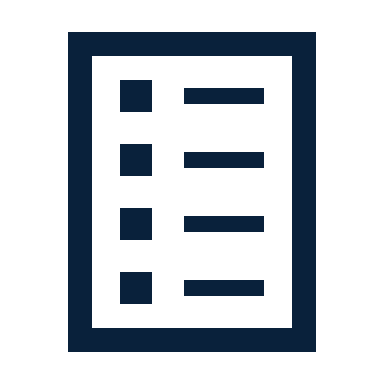 Please visit the SPP/APR webpage  to submit your survey
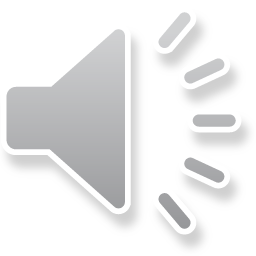 39
[Speaker Notes: We greatly appreciate your feedback and ask that you visit our SPP/APR webpage to complete our survey for Indicator 16. (The link is provided in the slide). 

We will use the survey information to collect input from those who have not attended a virtual meeting or for those who have additional information to share. 

Each individual SPP Indicator will have its own survey and we encourage you to access all surveys that are of interest to you so that we can achieve our objective of meaningful stakeholder engagement. It is important to us to ensure that voices from diverse backgrounds are included in conversations about our students and we value multiple perspectives and viewpoints to inform our efforts.]
THANK YOU for your contribution
Your Voice is Important to New York State’s Efforts to Improve Outcomes for our Students with Disabilities
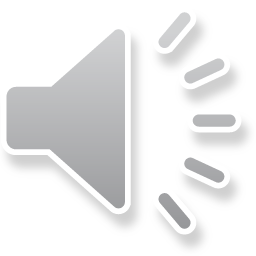 [Speaker Notes: Thank you for your participation and contribution today.  We greatly value your voice and input on our efforts to improve outcomes for students with disabilities in New York State.]